Line shifts in laboratory plasma
B. Obradović1, M.Ivković2, N. Cvetanović1, S. Ivković1,
I. Krstić1, G. Sretenović1, V. Kovačević1, M. Kuraica1
1University of Belgrade, Faculty of Physics, Belgrade, Serbia
2University of Belgrade, Institute of Physics, Belgrade, Serbia
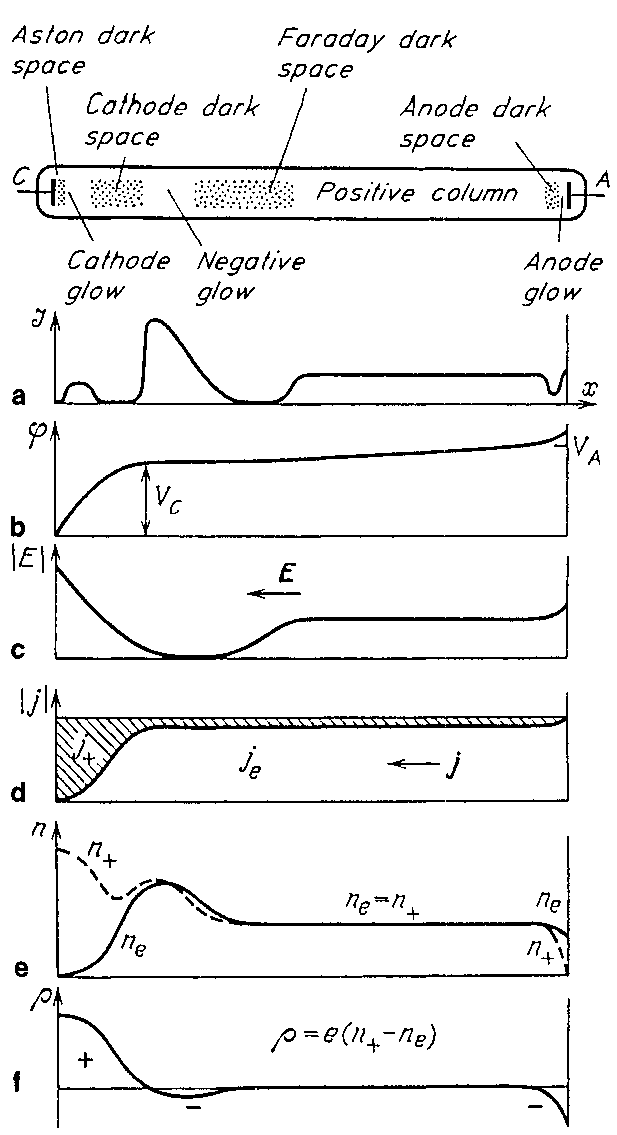 Line shifts in electrical discharges
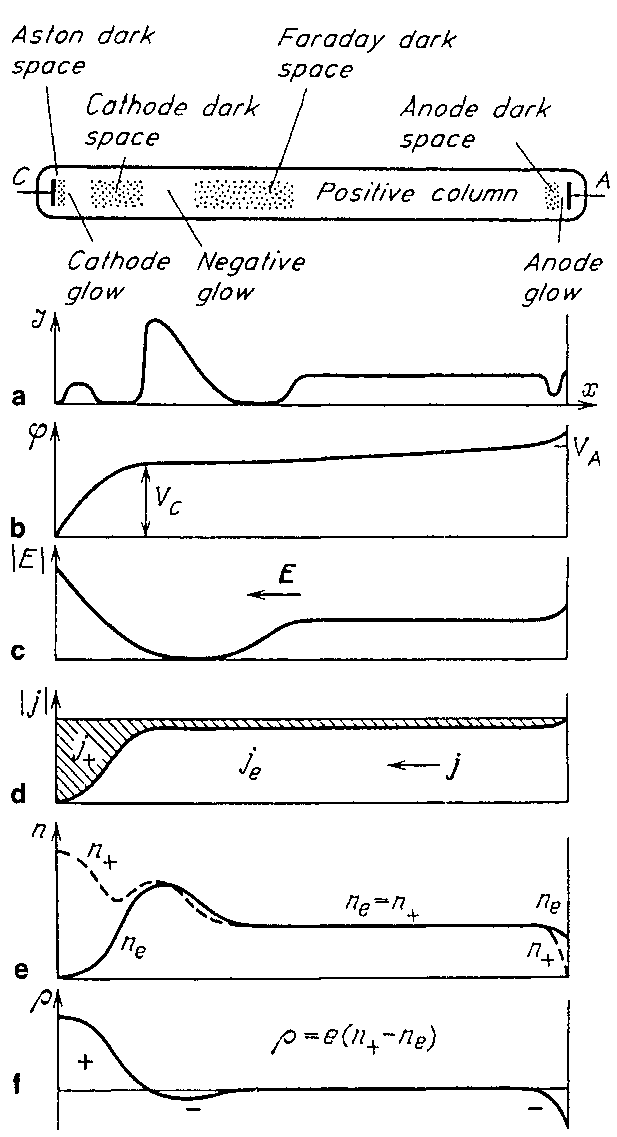 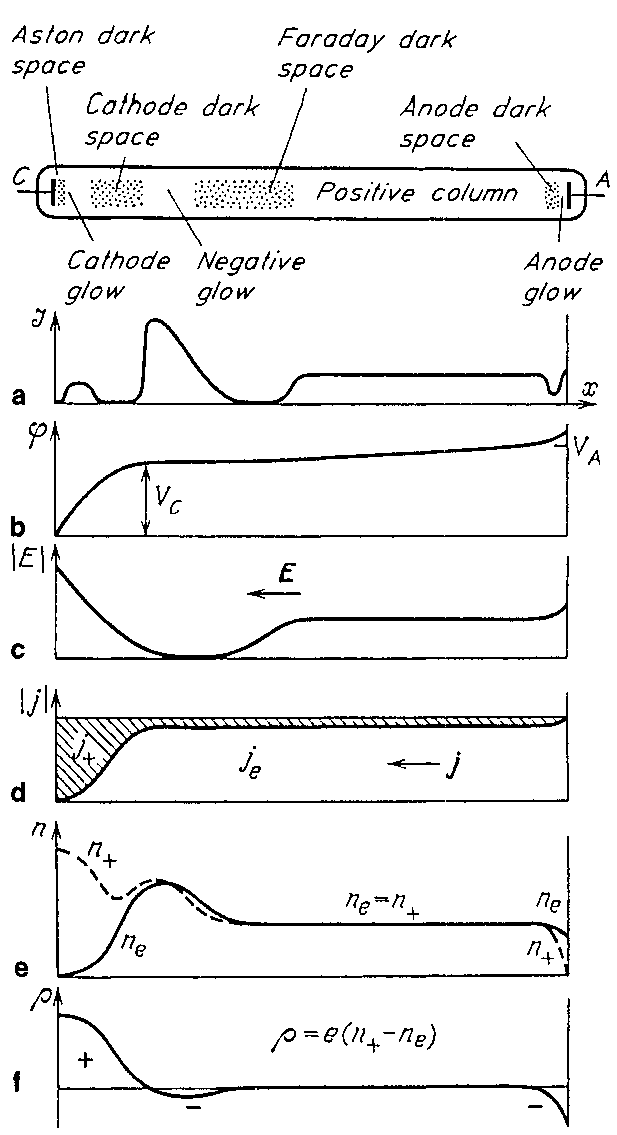 - Stark shift     (macroscopic field)
- Stark shift (microscopic field)
- Doppler shift
Stark polarization spectroscopy
Stark spectroscopy
Stark shifts in electrical discharges
Stark shift   (macroscopic field)
Stark shift (microscopic field)
Stark spectroscopy
Stark polarization spectroscopy
Measurement of electric field
Investigating of discharge characteristics
Measurement of electron number density
Testing theoretical models
Hydrogen Balmer alpha line 
low pressure discharge in Townsend mode
to spectrometer
end-on observation
to spectrometer
side-on observation
d =1mm
H2 6mbar
Hydrogen Balmer alpha line – end on
to spectrometer
end-on observation
Hydrogen Balmer alpha line - unpolarized
to spectrometer
side-on observation
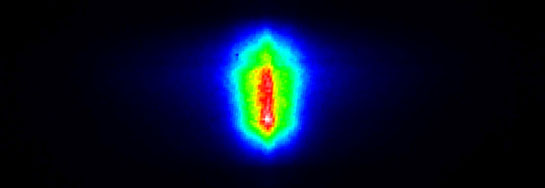 Cathode
Anode
Hydrogen Balmer alpha line – π polarized
to spectrometer
side-on observation
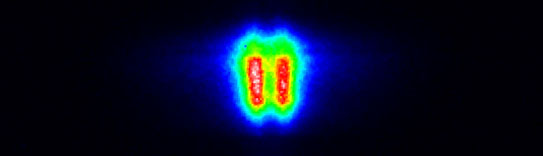 Cathode
Anode
Procedure for line shift measurement
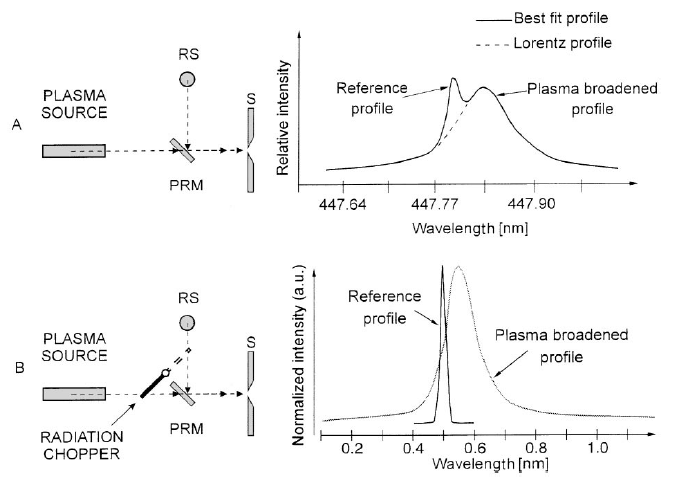 N. Konjevic, Physics Reports 316 (1999) 339
Line shift measurement
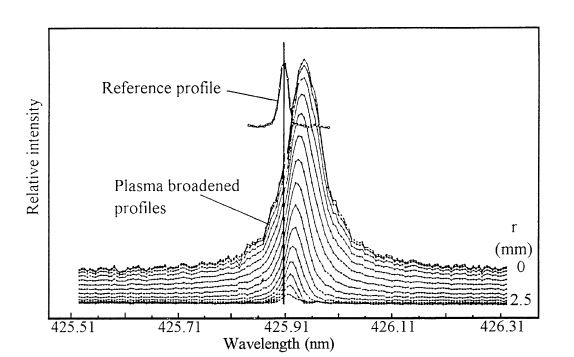 S. Djurovic, Z. Mijatovic, R. Kobilarov, N. Konjevic, J. Quant. Spectrosc. Radiat. Transfer 57 (1997) 695
How to obtain reference (unshifted) line?
Low pressure plasma source (pen lights, HCD lamps…) - great difference in optical intensity, different optical paths

Spectra of well studied element  -  e.g. Fe I lines 

Lines at late times during plasma decay - low accuracy

Plasma jet (low Ne) from same source
Nouniform plasma – foe or friend 
in line shift measurement?
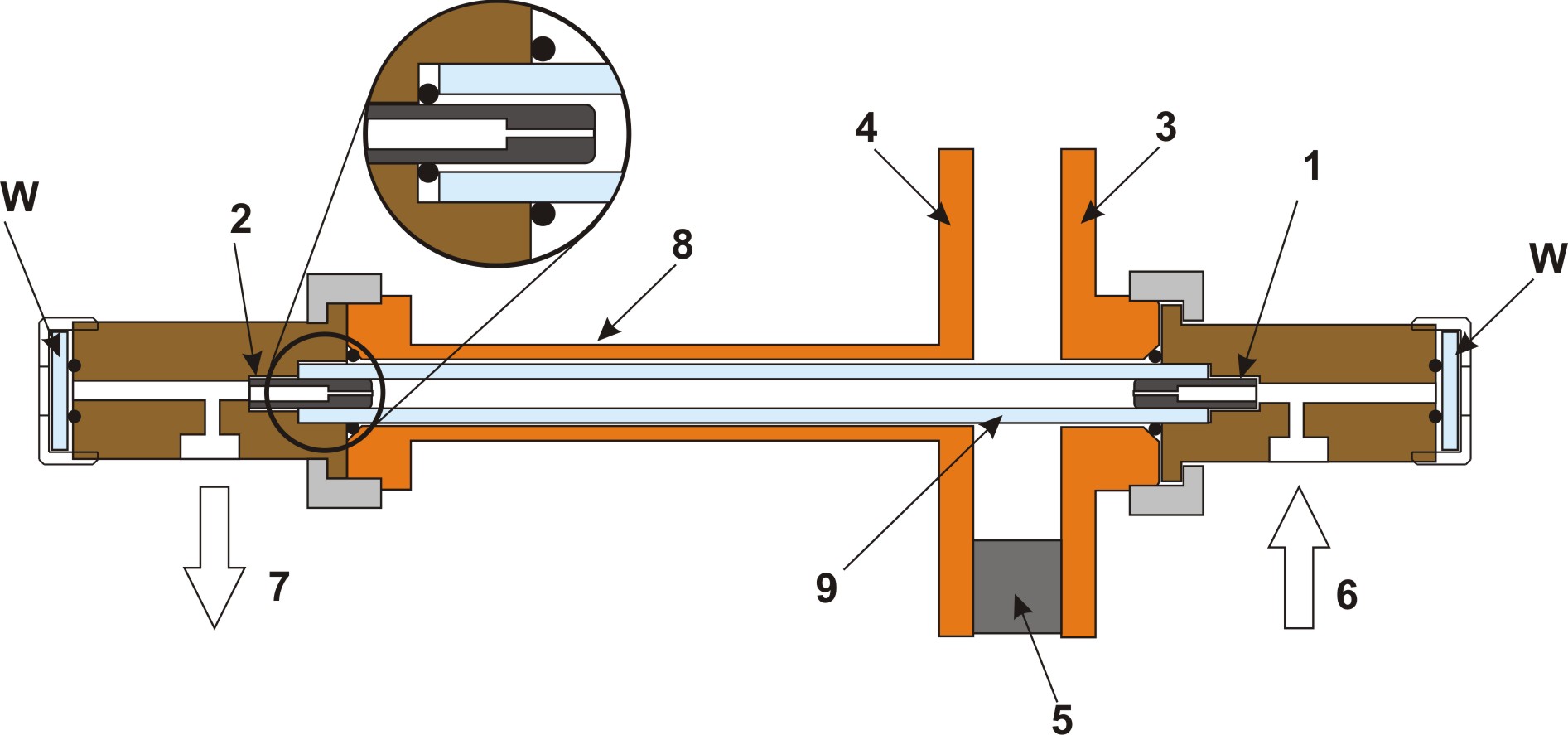 Discharge tube: 1) cathode, 2) anode, 3) and 4) cathode and anode electric connection with capacitor, 5) insulator, 6) gas inlet, 7) gas outlet, 8) coaxial current connector with the cathode made of brass tubing, 9) glass tube and W - window
Spectra recording of the Hα line together with several neutral helium lines
Lines emitted 
from plasma jet
M Ivković, T Gajo, I Savić, N Konjević, JQSTR 161 (2015) 197–202
Examples of measured Stark shifts – He I 706.522 nm
M Ivković, T Gajo, I Savić, N Konjević, JQSTR 161 (2015) 197–202
Comparison of measured Stark shifts – He I 706.522 nm
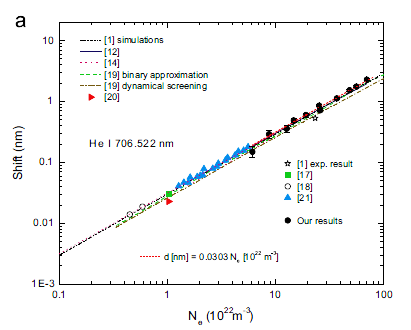 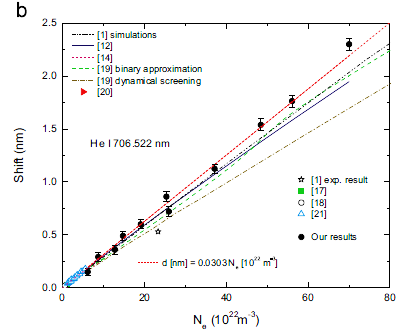 M Ivković, T Gajo, I Savić, N Konjević, JQSTR 161 (2015) 197–202
Examples of measured Stark shifts - HeI 728.1 nm
Separation between F and A component of He I 447.1 nm line
Examples of measured Stark shifts – He I 492.19 nm
Examples of measured Stark shifts – He I 492.19 nm
Examples of line profiles and fitting – He I 492.19 nm
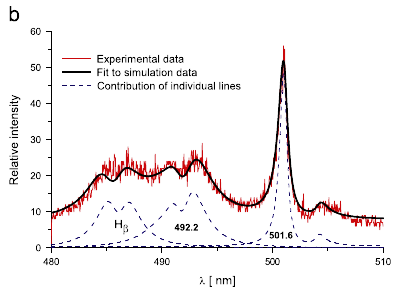 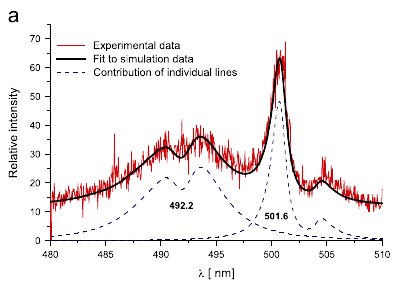 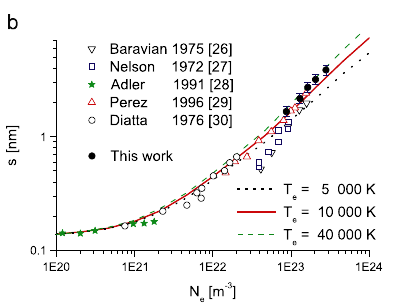 M. Ivković, M. A. Gonzalez, N. Lara, M. A. Gigosos, N. Konjević, JQSRT 127(2013) 82 – 89
Examples of line profiles and fitting – He I 492.19 nm
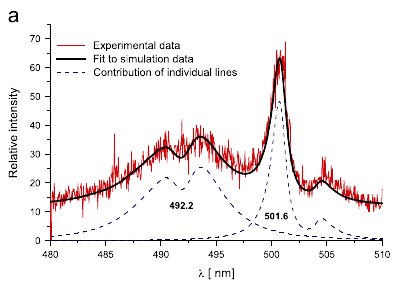 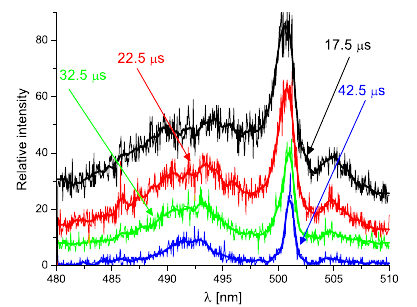 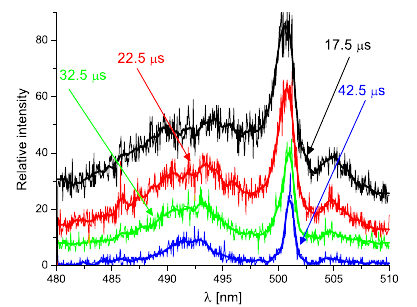 He I 492.19 nm in macroscopic electric field in DBD
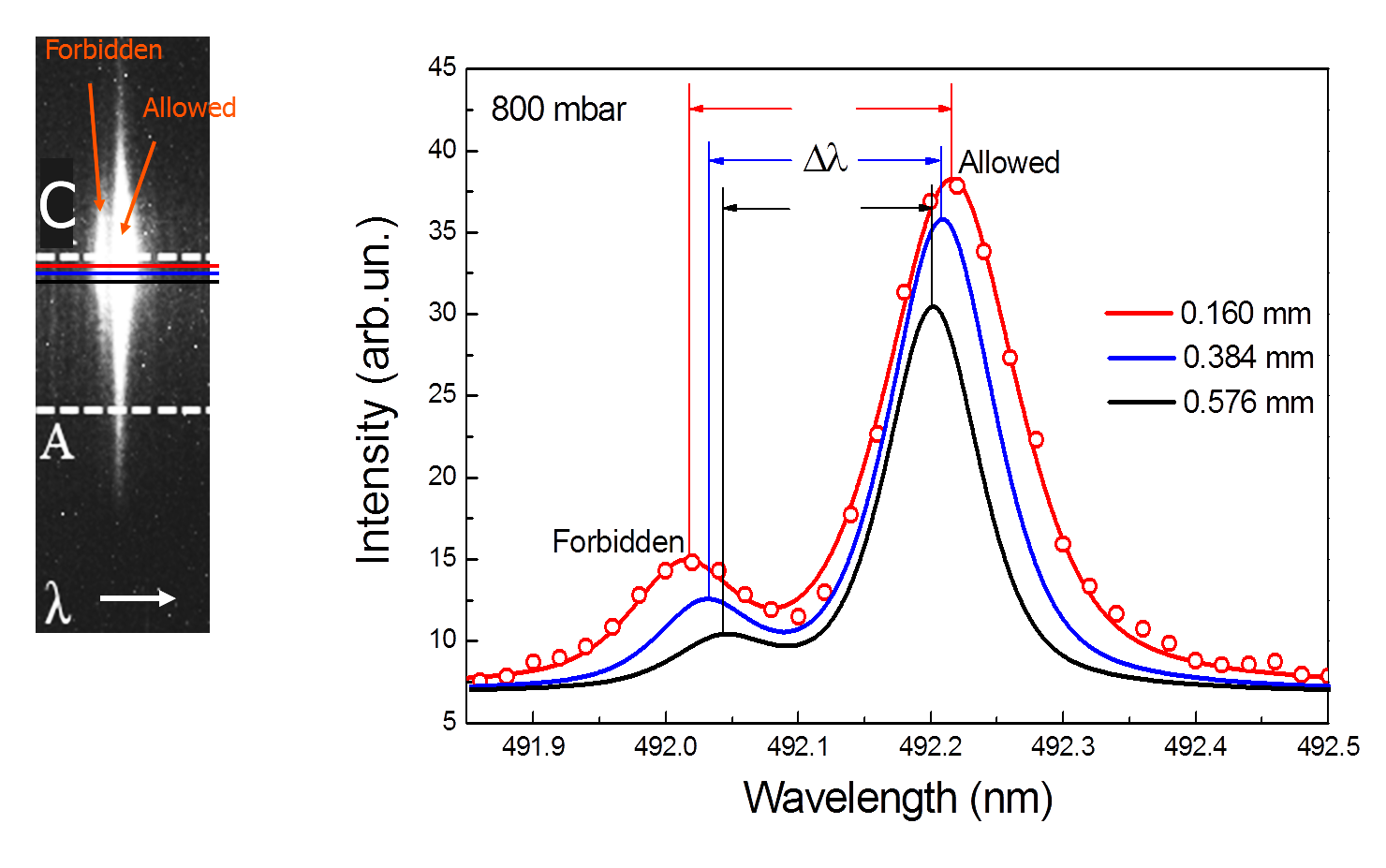 S S Ivković, B M Obradović, N Cvetanović, M M Kuraica and J Purić, J. Phys. D: Appl. Phys. 42 (2009) 225206
Influence of the pressure on He I 492.2 nm line
Influence of the pressure on He I 492.2 nm line
Nouniform plasma – foe or friend 
in line shift measurement?
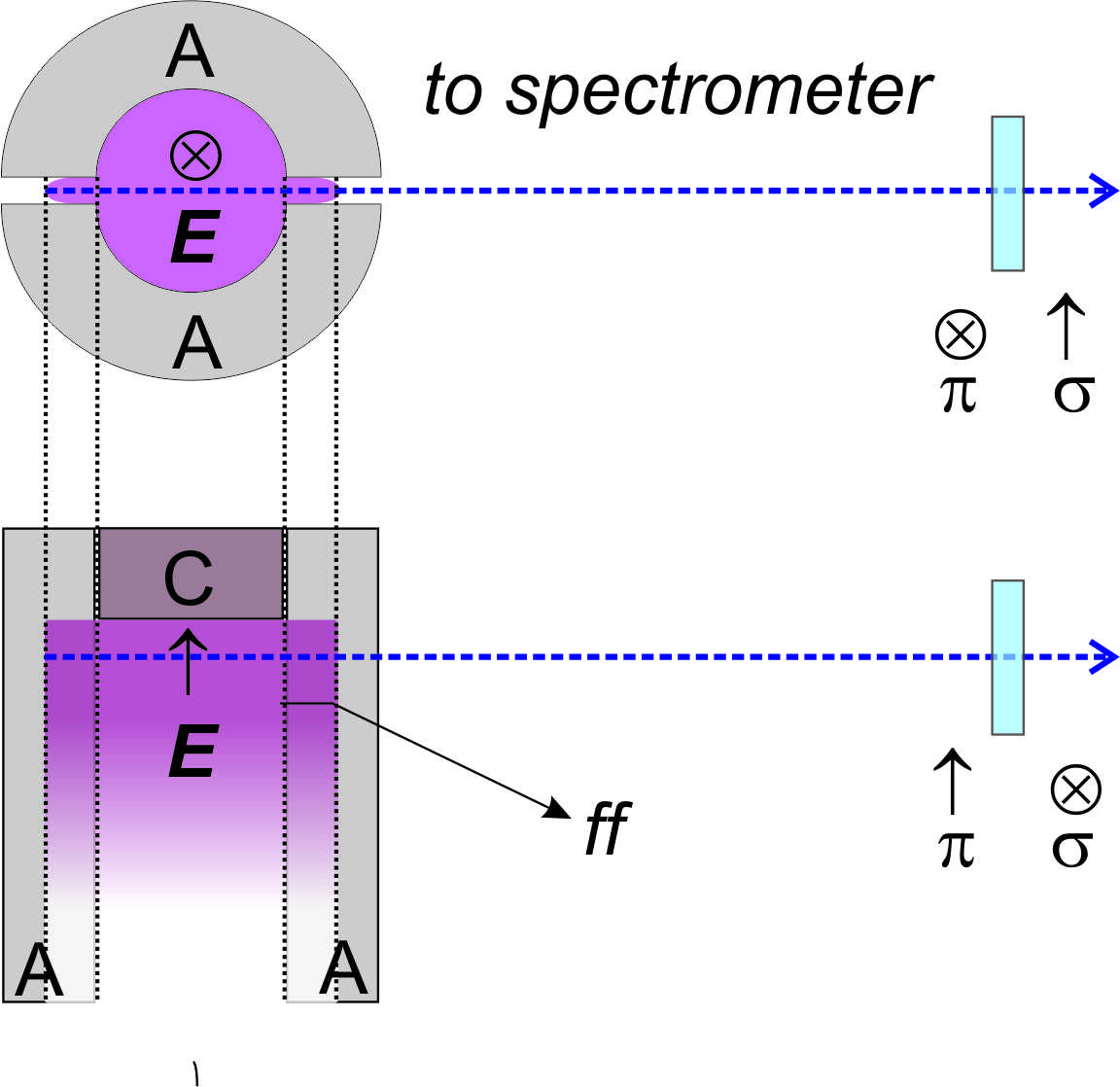 M.M. Kuraica, N. Konjević, I.R. Videnović, Spectrochim. Acta B 52 (1997) 745
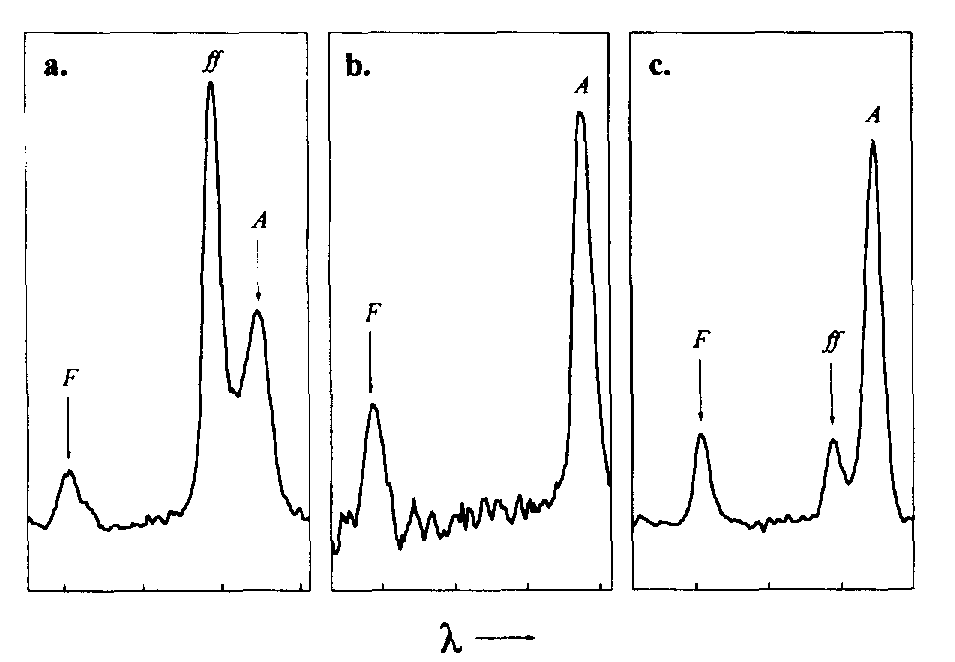 Nouniform plasma – foe or friend 
in line shift measurement?
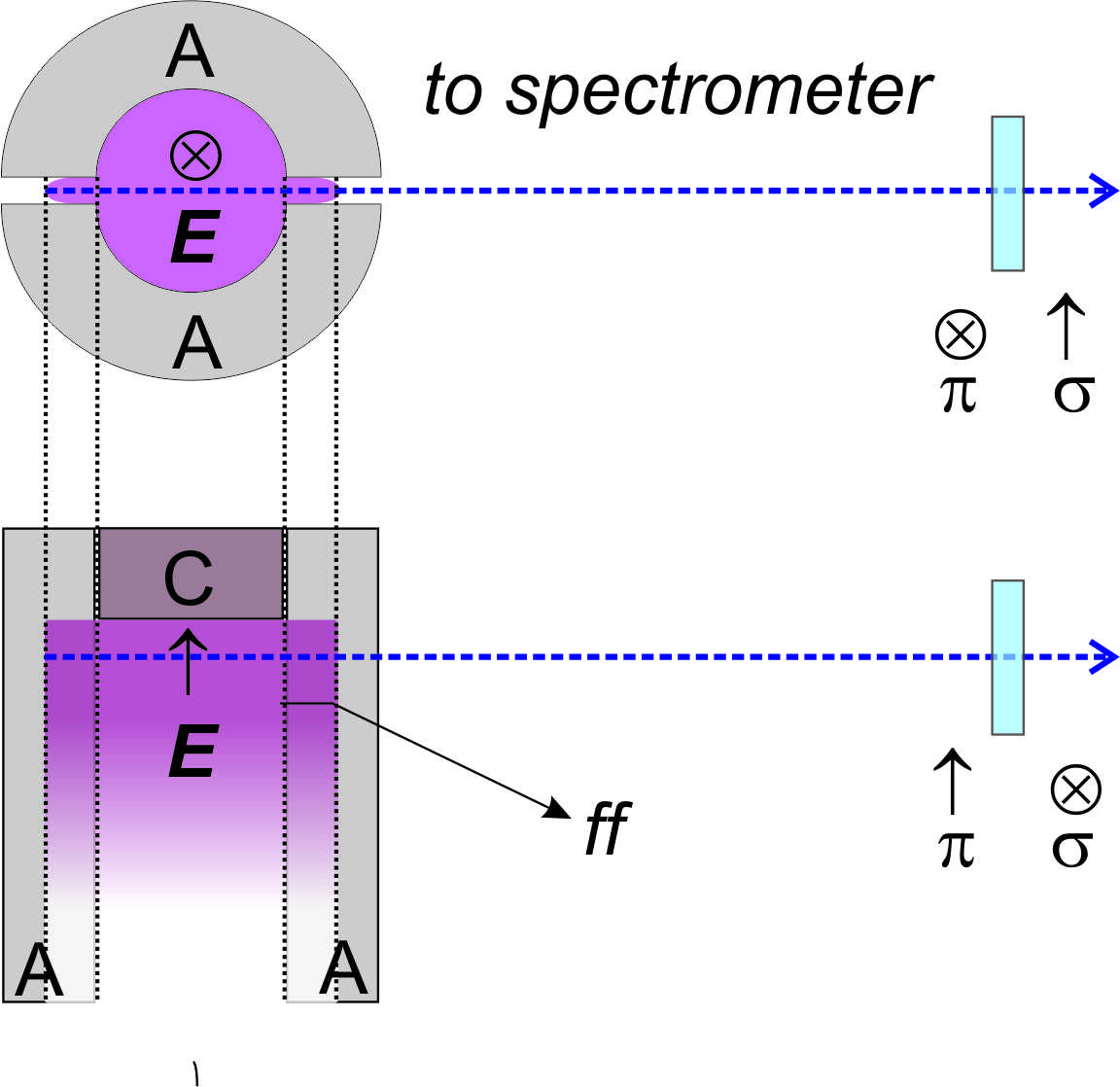 B.M. Obradović, M.M. Kuraica, Physics Letters A 372 (2008) 137–140
Nouniform plasma – foe or friend 
in line shift measurement?
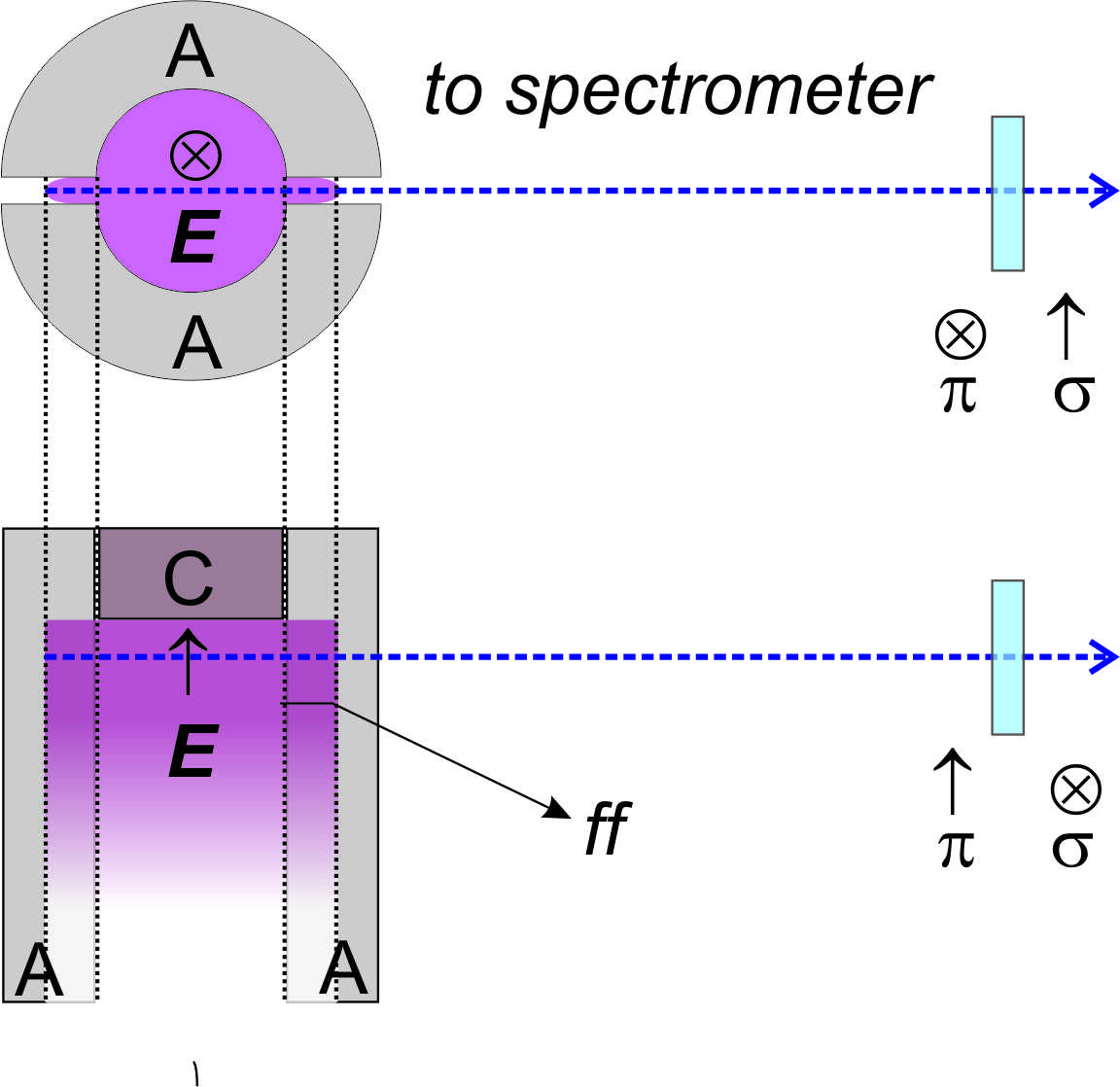 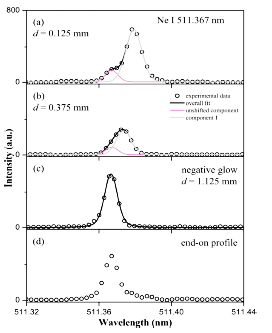 N. M. Šišović,et al, J. Anal. At. Spectrom., 29 (2014) 2058–2063
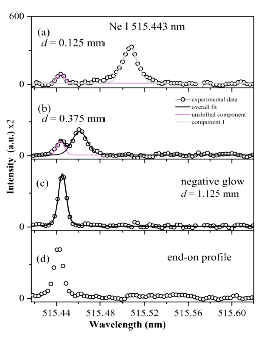 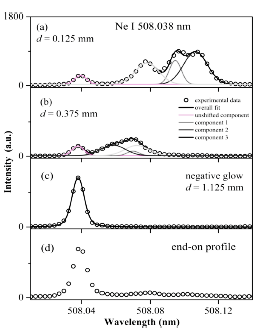 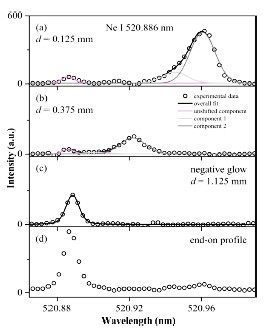 Nouniform plasma – foe or friend 
in line shift measurement?
Dielectric Barrier Discharge at 1000 mbar
Nouniform plasma – foe or friend 
in line shift measurement?
DBD plasma jet
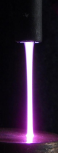 “plasma bullet”
to spectrometer
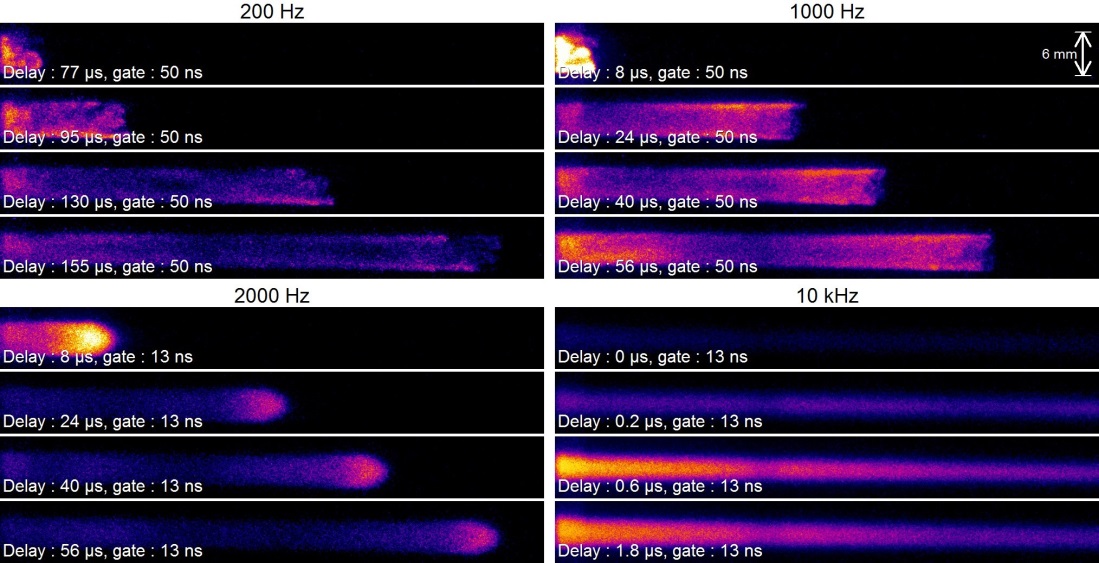 Carbone E and Nijdam S 2014 Plasma Sources Sci. Technol. 23 012001
G.B. Sretenović , I.B. Krstić,  V.V. Kovačević , B.M. Obradović and M.M. Kuraica, Appl. Phys. Lett. 99, 161502 (2011)
“plasma bullet” 
or guided streamer
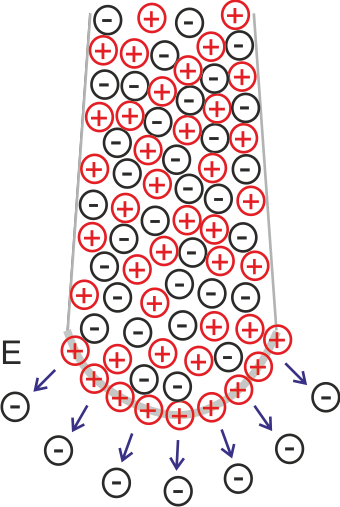 d = 0.03 mm
[Speaker Notes: This is an illustration of the origin of line components in the measured overall profile. The shifted forbidden and allowed components come from the front of the streamer head where nearly directed electric field is present.]
“plasma bullet” 
or guided streamer
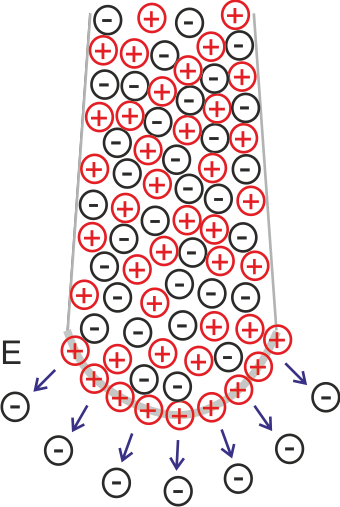 d = 0.03 mm
[Speaker Notes: We presume that the most intensity of the FF component comes from plasma streamer tail.]
Doppler shift in hollow cathode discharge
H+ fast + H2 slow → H fast + H2+slow
Doppler shift of hydrogen Balmer lines
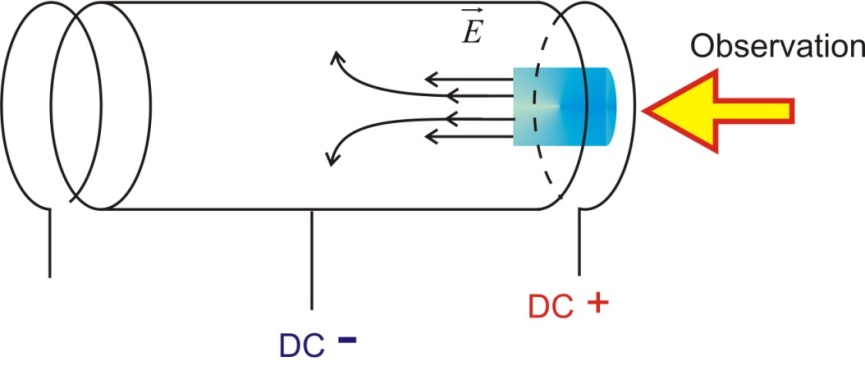 Doppler shift of hydrogen Balmer lines
N+ fast + N2 slow → N fast + N2+slow
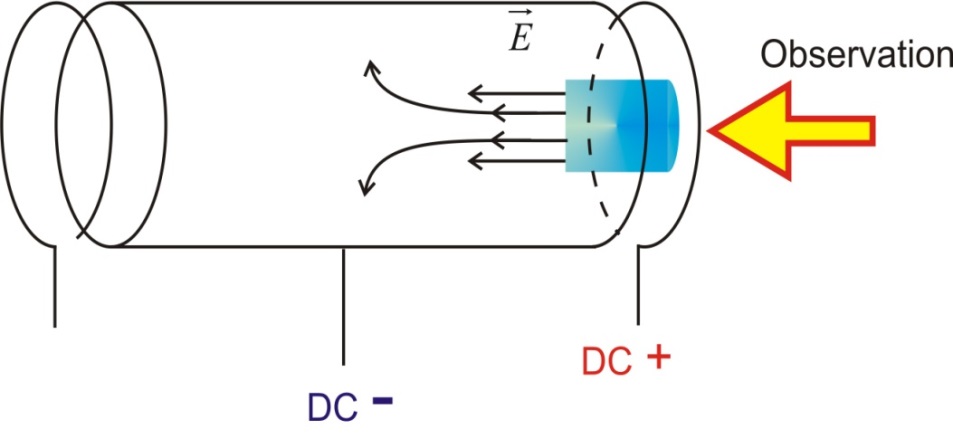 O+ fast + O2 slow → O fast + O2+slow
Study of the dynamics of a barrier hollow-cathode discharge using a broadened Hα line
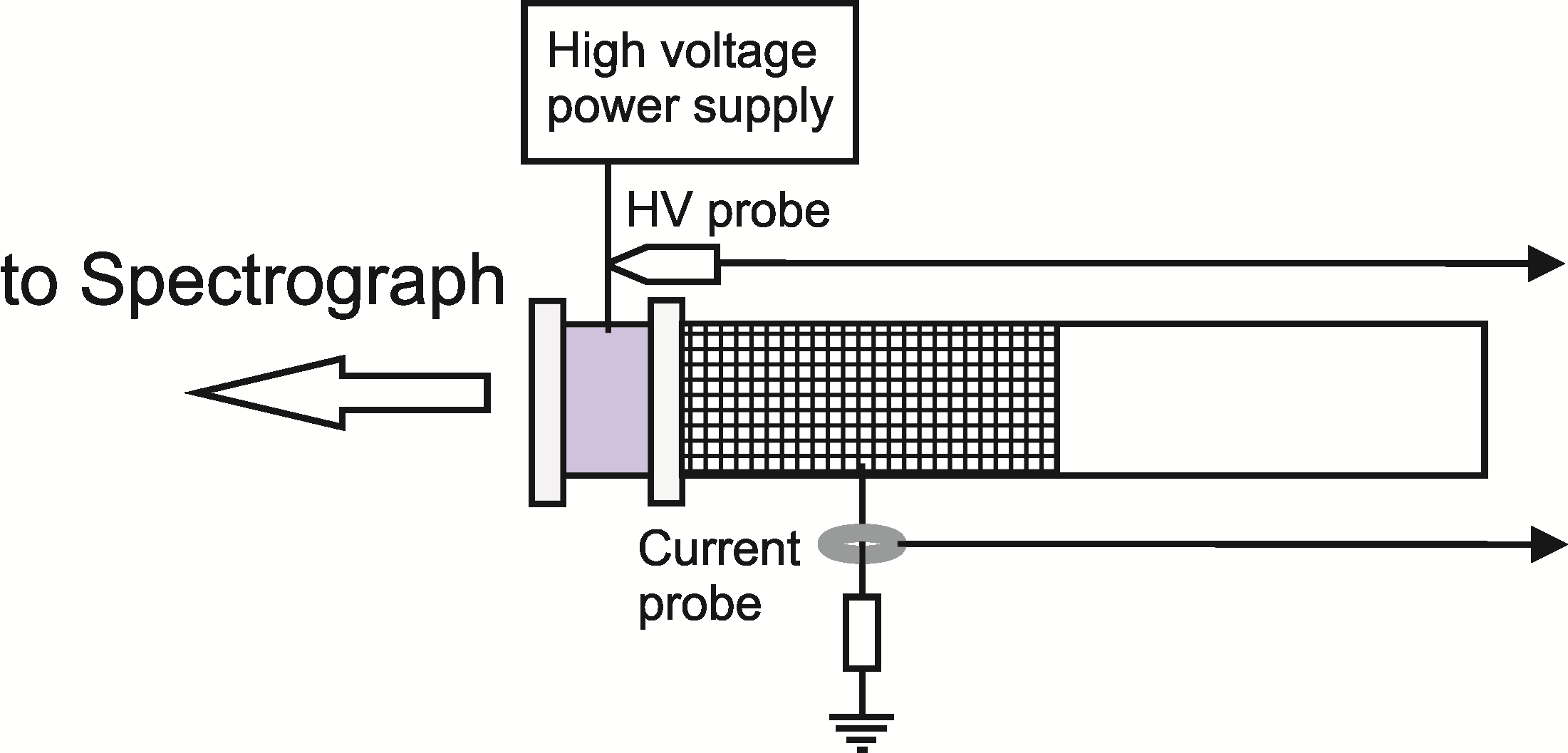 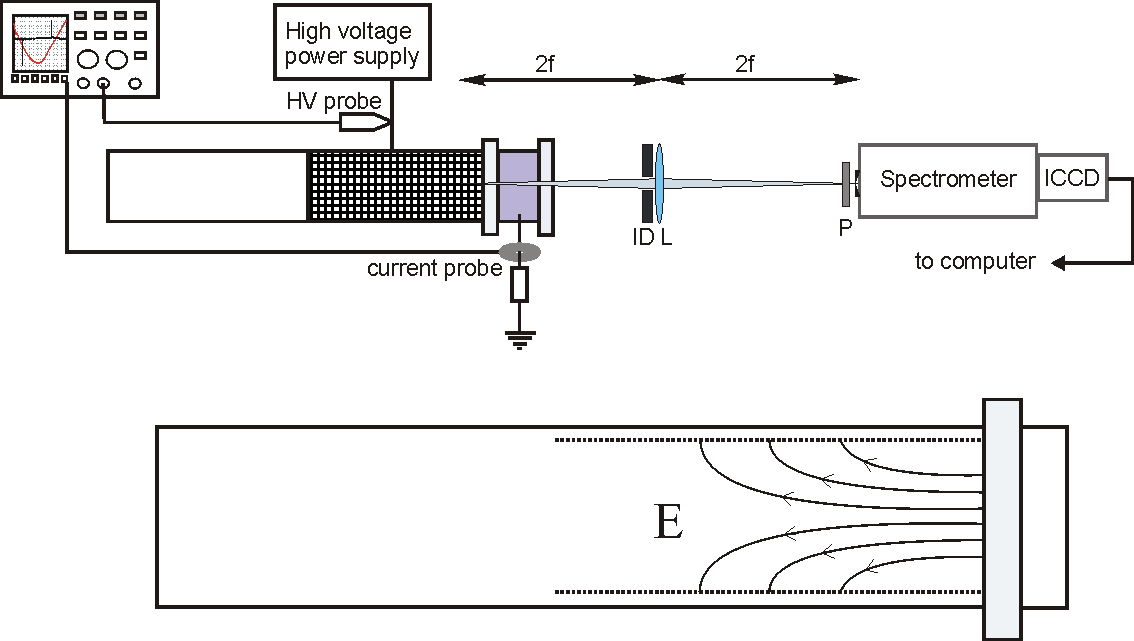 E
+
+
H+
+
E
C
A
-
+
H+ fast + H2 slow → H fast + H2+slow
H2+
-
+
C
+
E
e-+ H2 → H*+ H + e-
C
A
-
+
-
-
+
C
+
E
e-+ H → H*+ e-
C
A
-
+
-
-
+
C
Study of the dynamics of a barrier hollow-cathode discharge using a broadened Hα line
Study of the dynamics of a barrier hollow-cathode discharge using a broadened Hα line
Study of the dynamics of a barrier hollow-cathode discharge using a broadened Hα line
Study of the dynamics of a barrier hollow-cathode discharge using a broadened Hα line
Study of the dynamics of a barrier hollow-cathode discharge using a broadened Hα line
Study of the dynamics of a barrier hollow-cathode discharge using a broadened Hα line
Study of the dynamics of a barrier hollow-cathode discharge using a broadened Hα line
B M Obradović, S S Ivković, N Cvetanović and M M Kuraica, Plasma Sources Sci. Technol. 23 (2014) 015021
Study of the dynamics of a barrier hollow-cathode discharge using a broadened Hα line
Thank you for your attention!